Organizational Culture and Environment: The Constraints
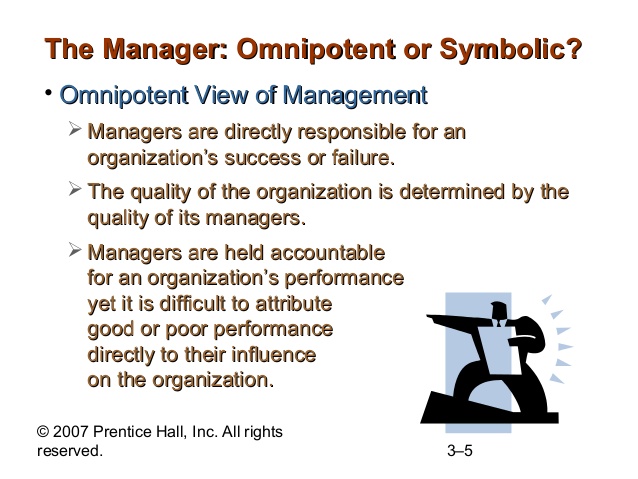 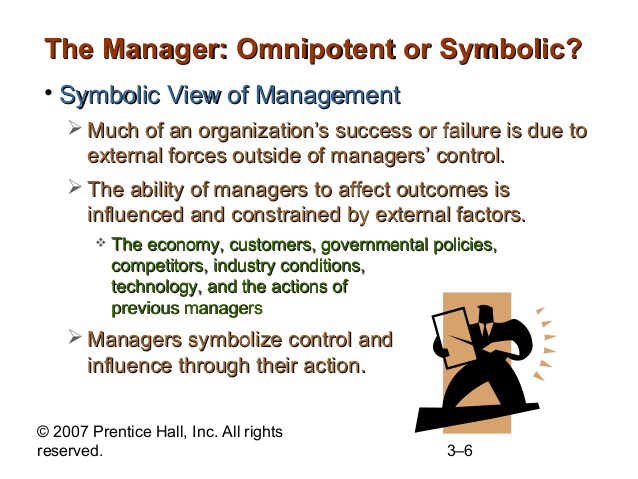 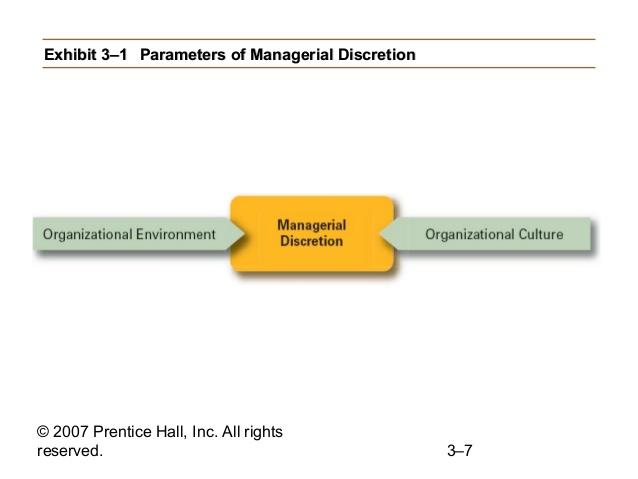 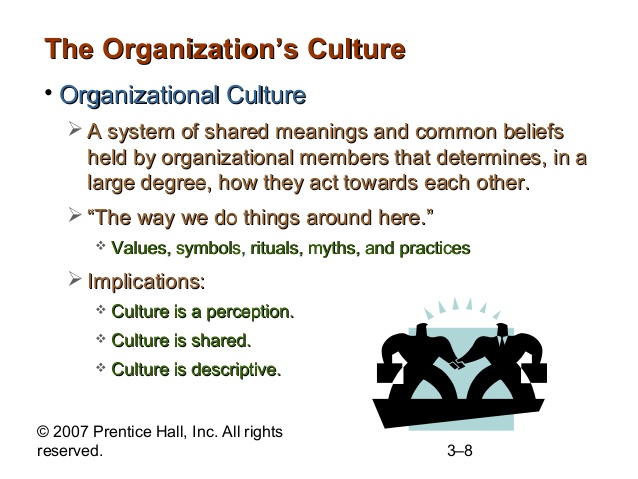 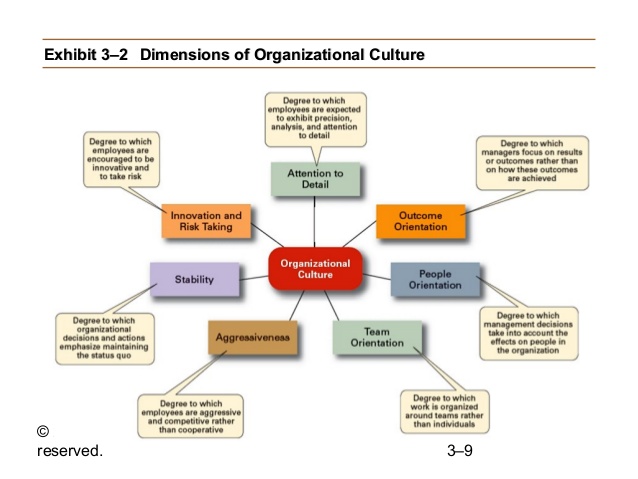 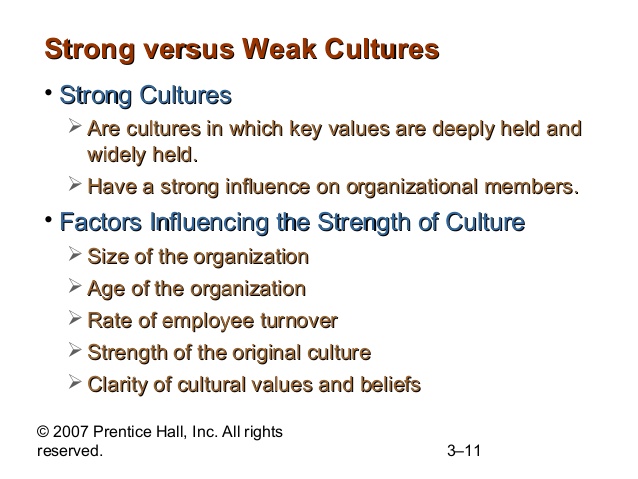 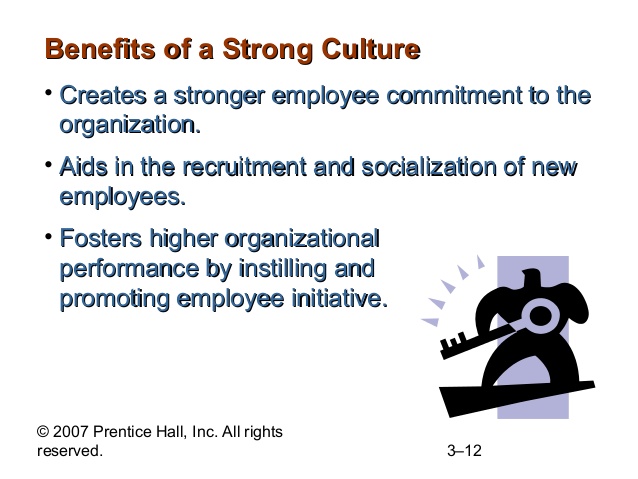 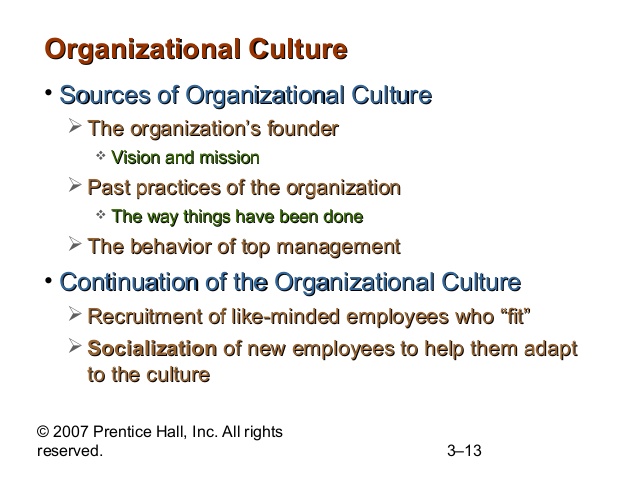 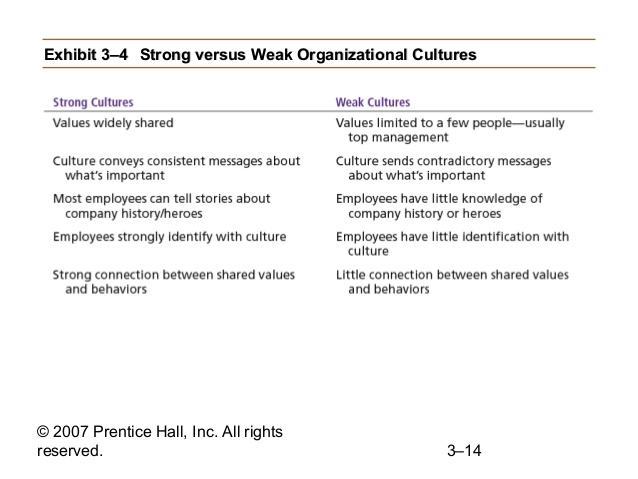 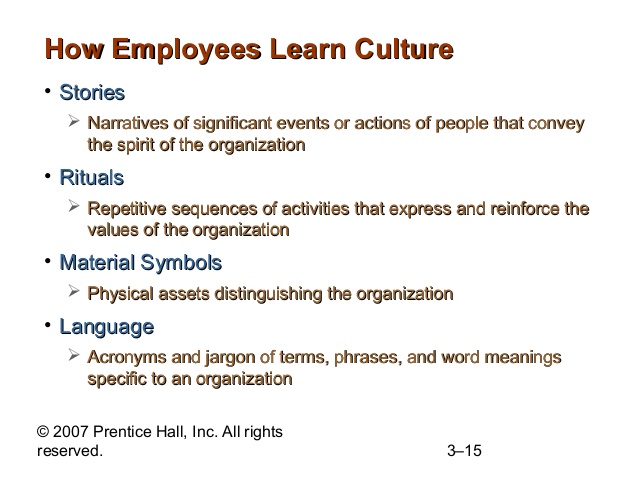 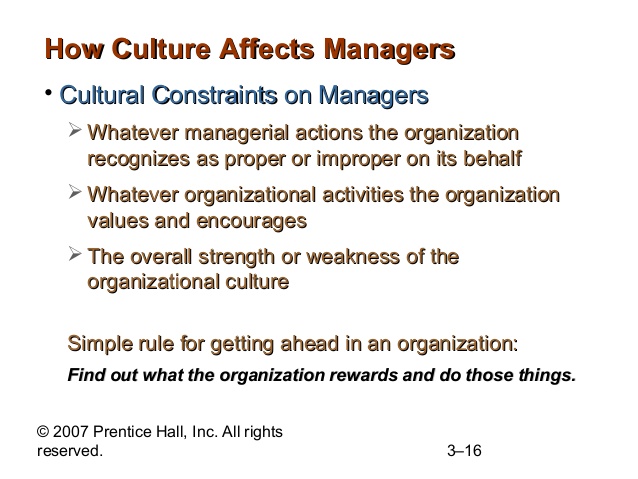 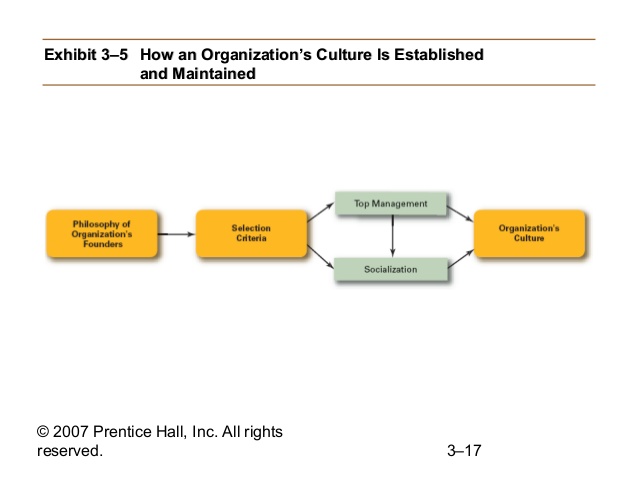 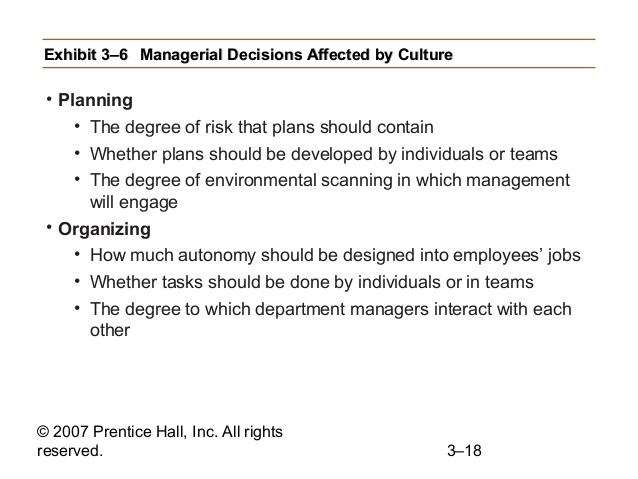 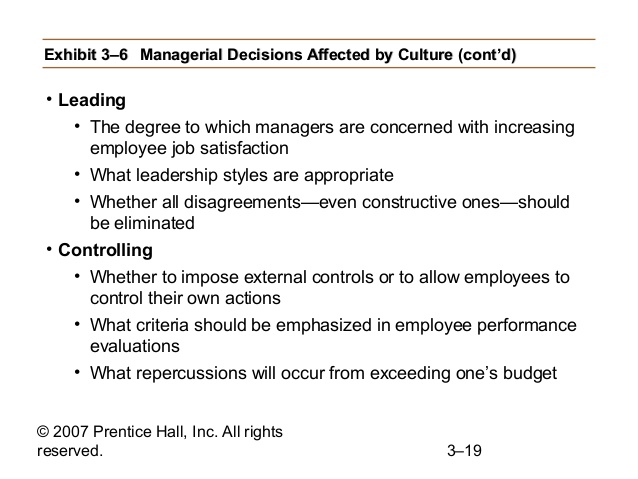 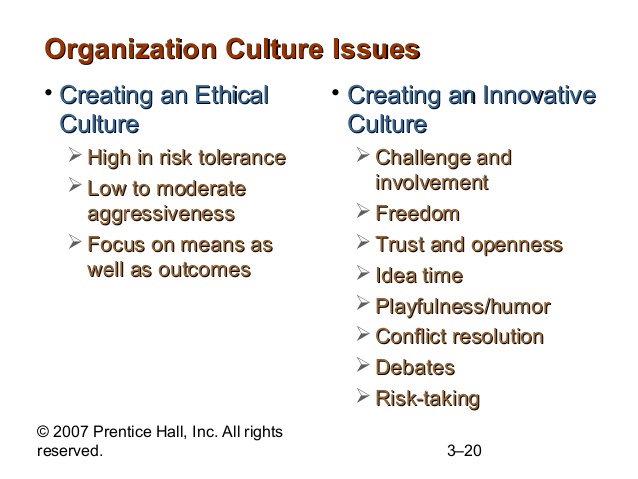 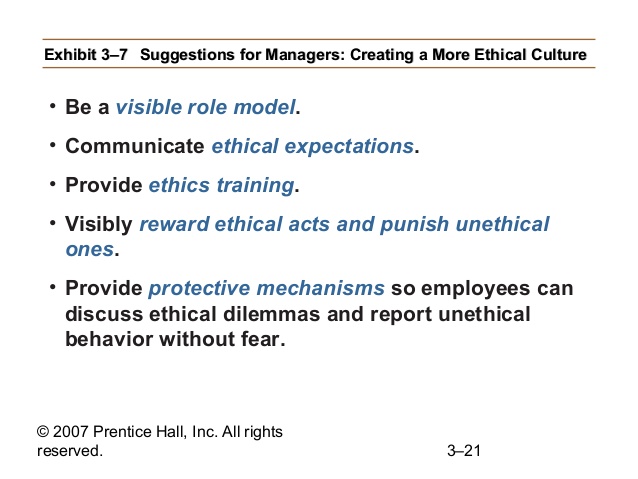 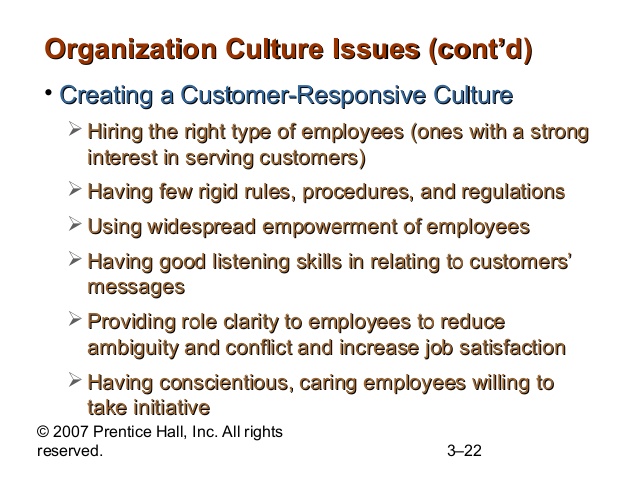 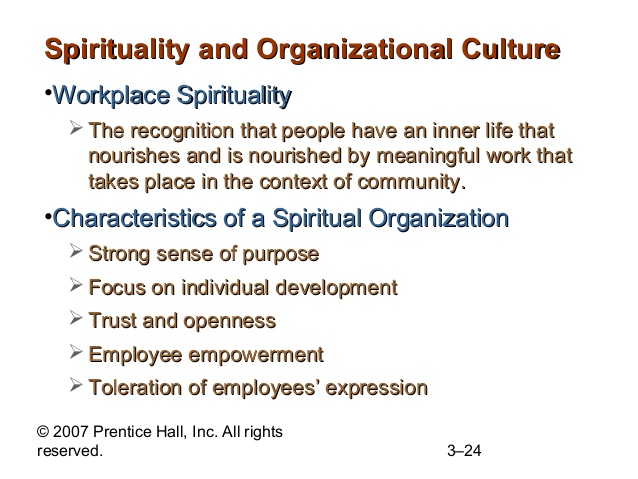 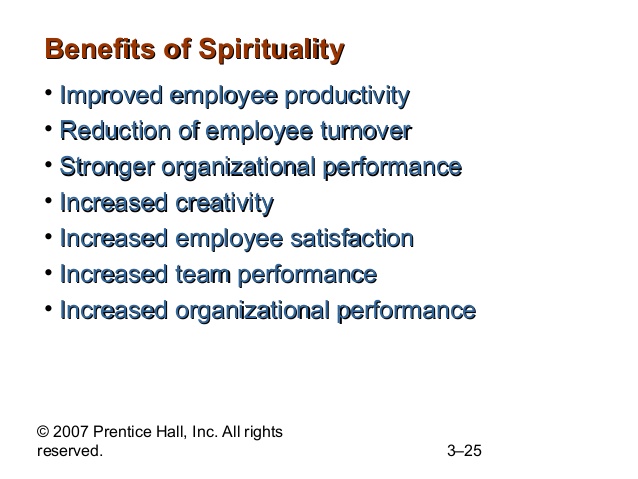 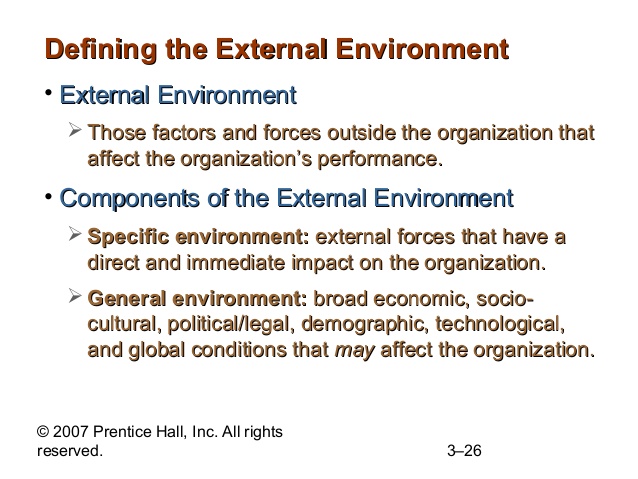 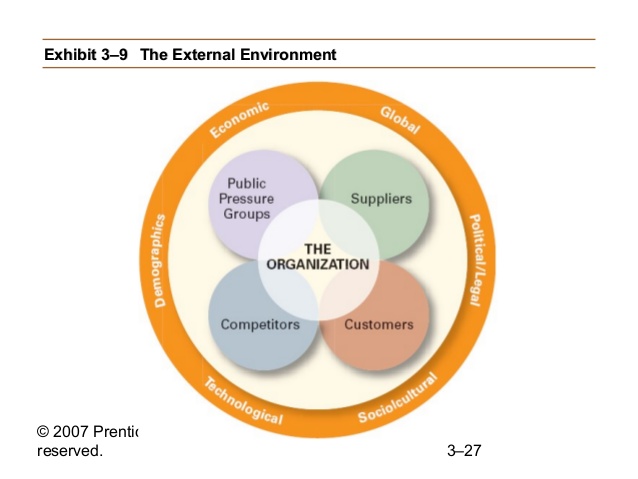 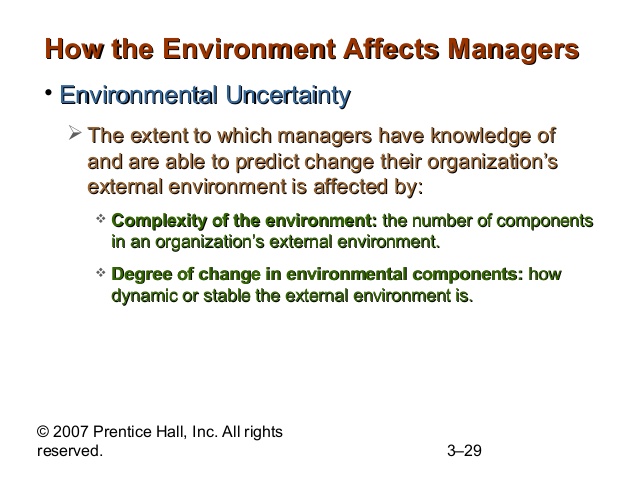 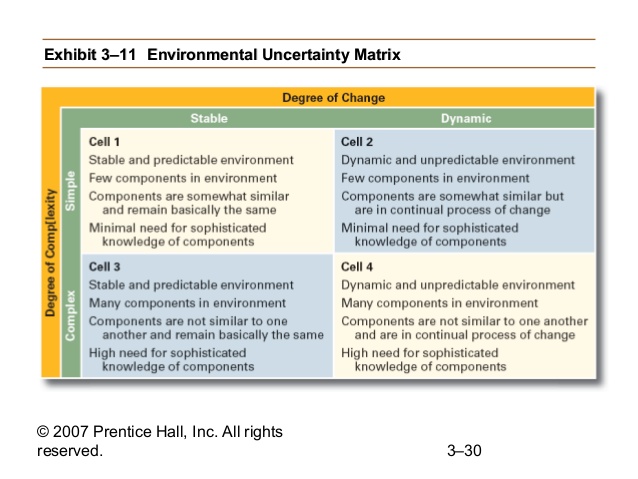 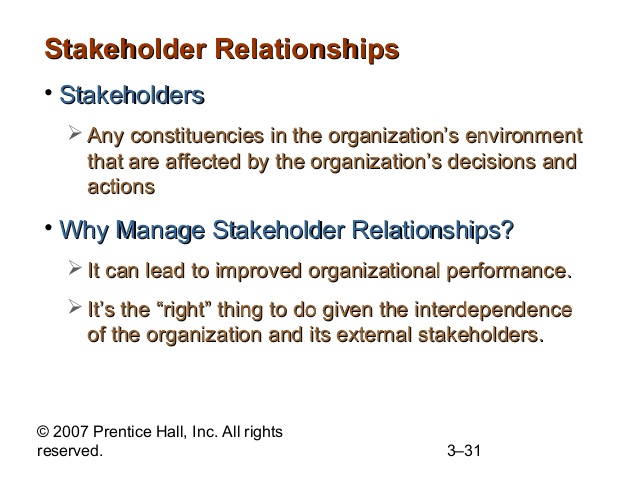 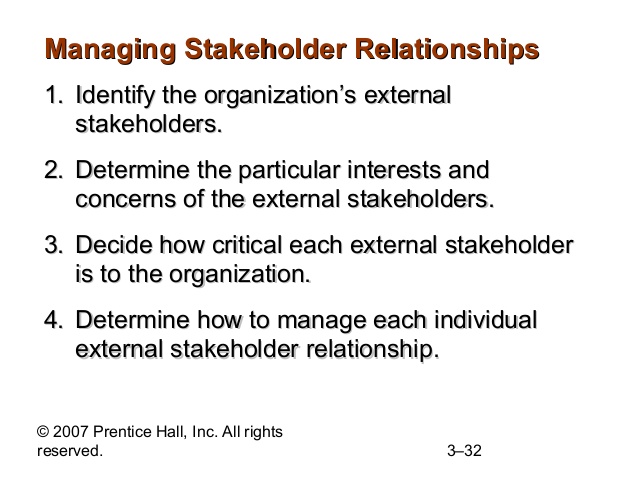 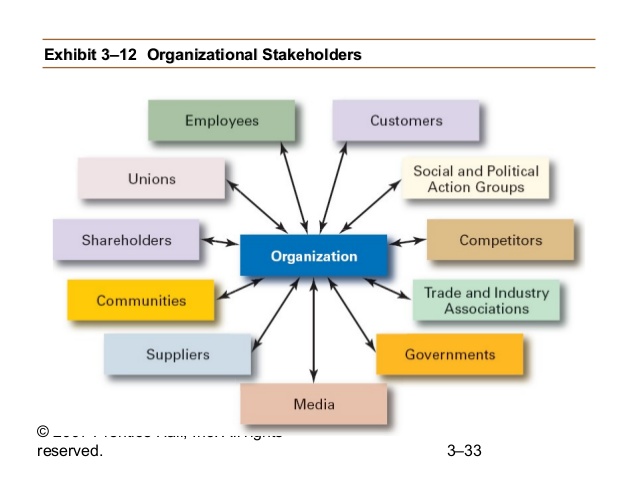